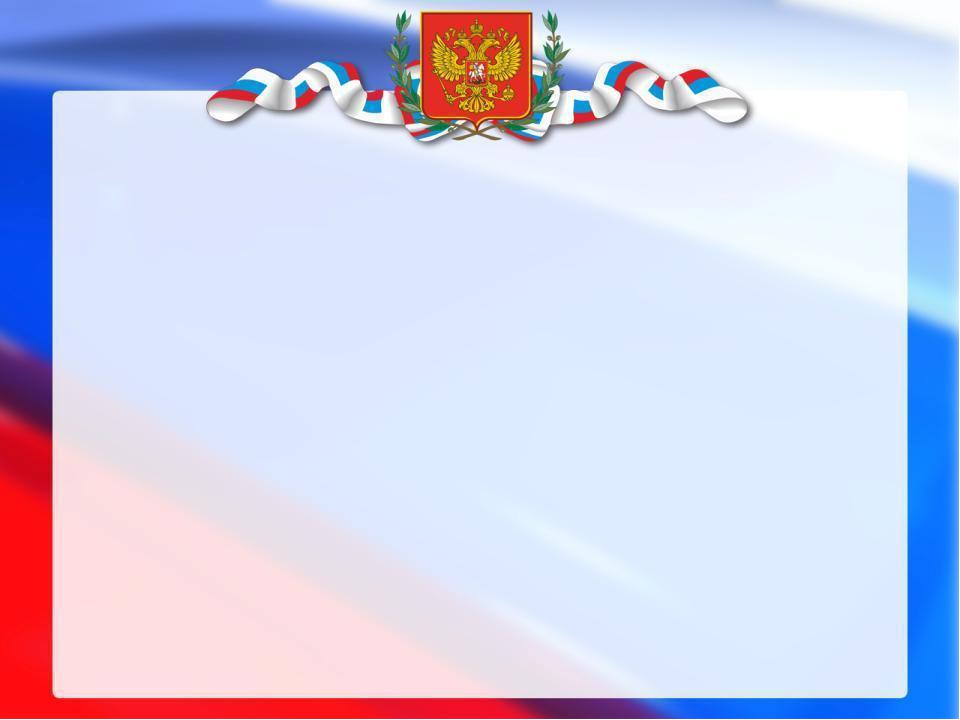 Формирование  чувства  патриотизма у младших школьников на уроках
Подготовила:  Денисенко М. Е. 
учитель начальных классов
МБОУ «СОШ №1 
г. Бахчисарай
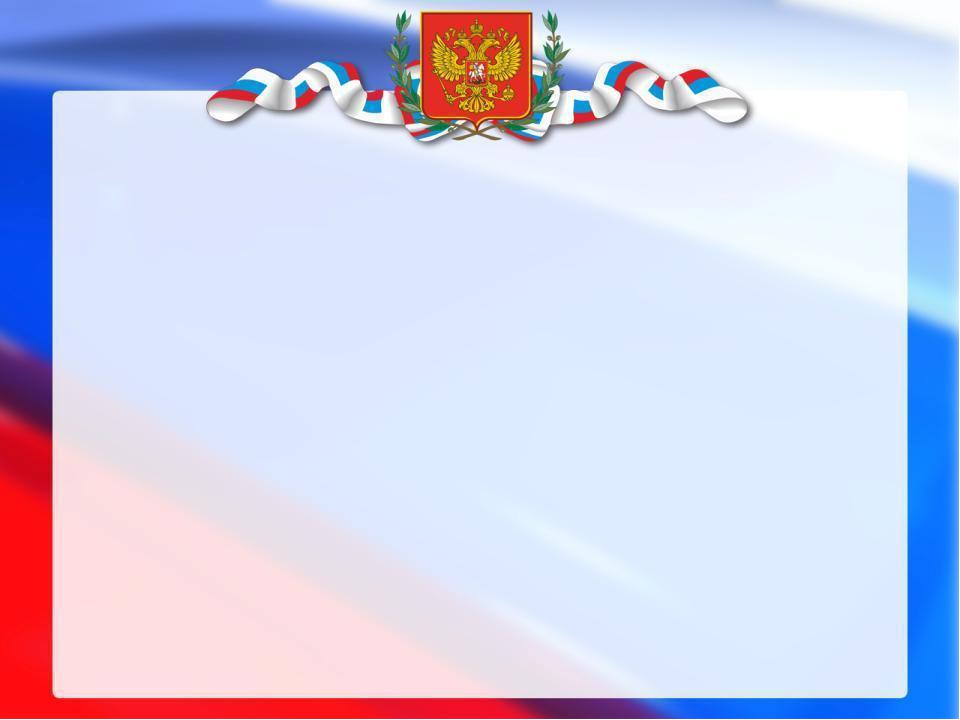 Проблема патриотического воспитания подрастающего поколения обретает сегодня особую значимость. Российскому обществу требуются люди деловые, уверенные в себе, независимые, с яркой индивидуальностью. 

Важнейшая составляющая процесса воспитания – формирование и развитие патриотических чувств. Без наличия этого компонента нельзя говорить о воспитании по-настоящему гармоничной личности
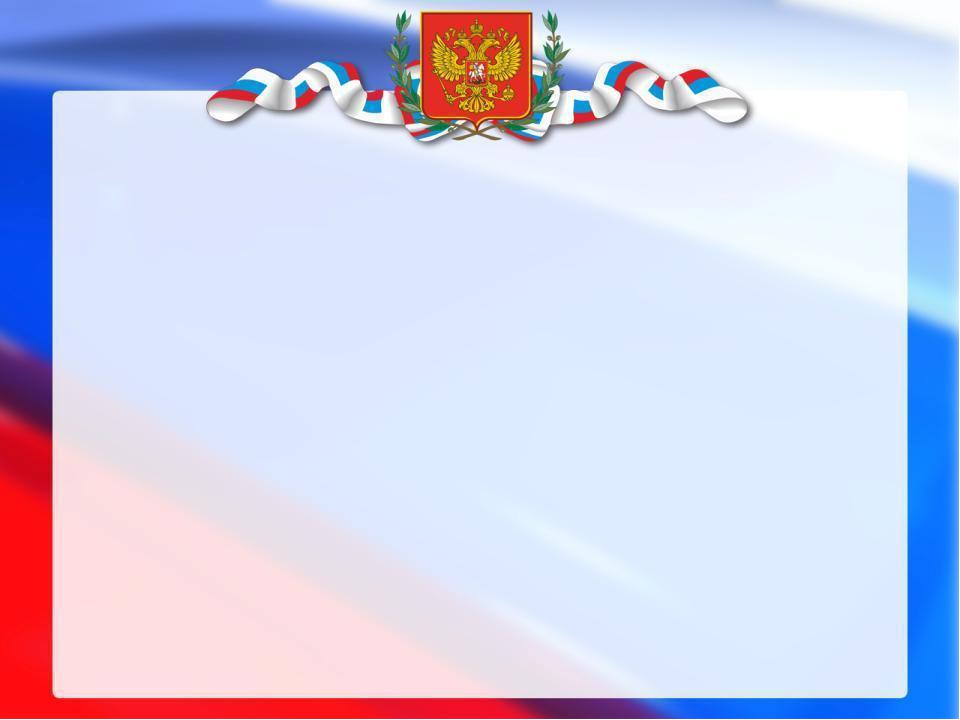 Актуальность формирования чувства патриотизма в младшем школьном возрасте нашла свое отражение и в содержании «Федерального государственного образовательного стандарта начального общего образования».
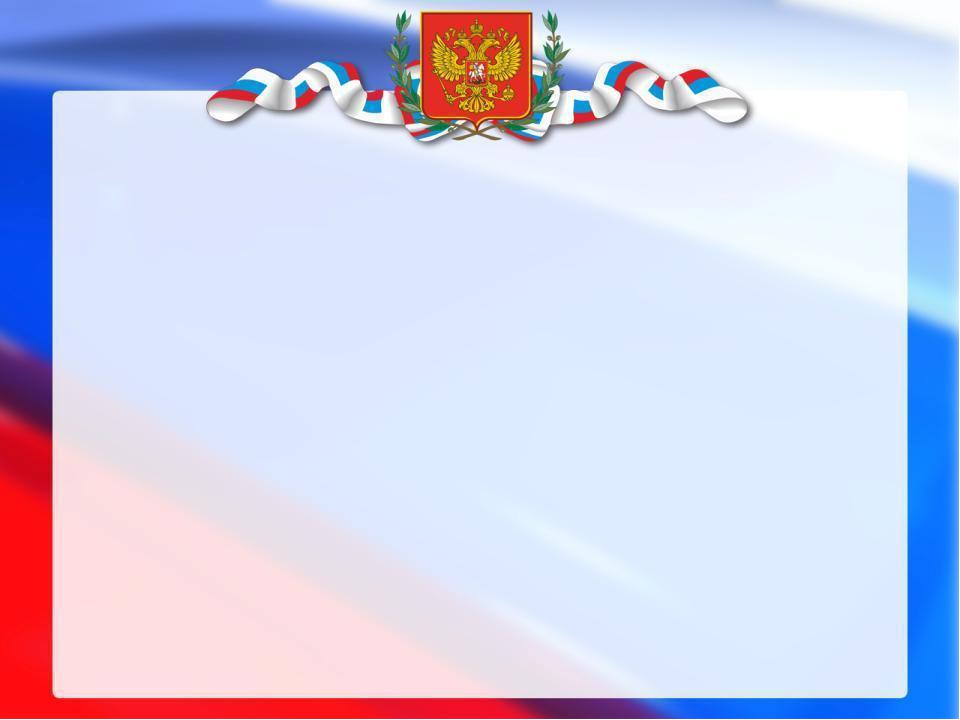 В нем указывается, что портрет выпускника начальной школы включает в себя такие личностные характеристики:
любовь к своему народу, краю и Родине; 
уважение и принятие ценности семьи и общества; 
любознательность, активность и заинтересованность в познании мира.
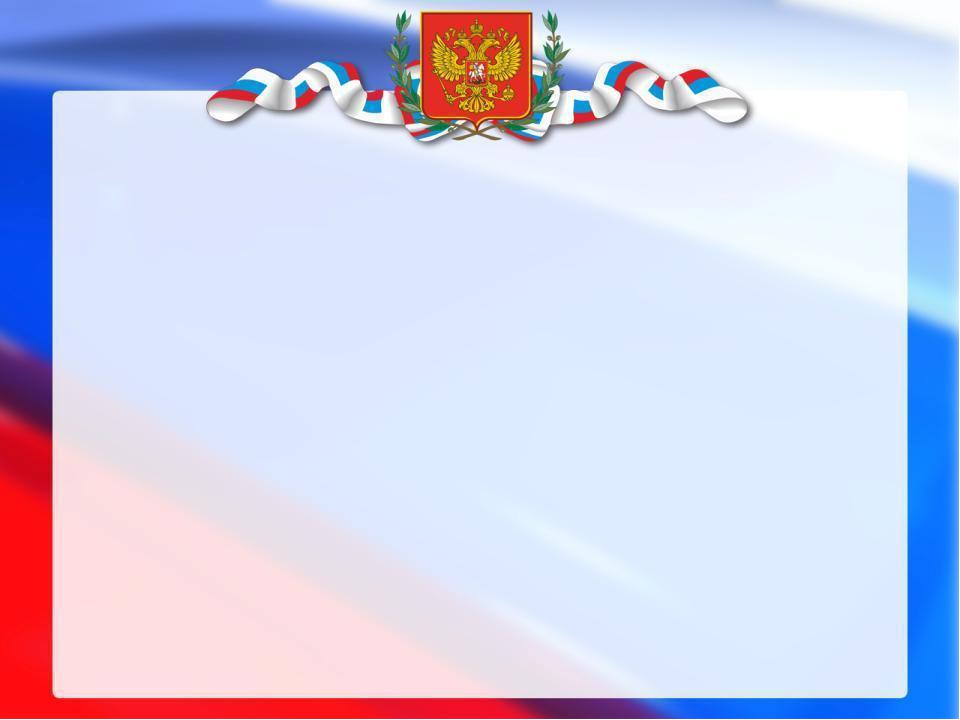 "Я не научился любить свою родину с закрытыми глазами, с преклоненной головой, с запертыми устами… Я полагаю, что мы пришли после других для того, чтобы делать лучше их, чтобы не впадать в их ошибки, в их заблуждения и суеверия".
Петр Чаадаев
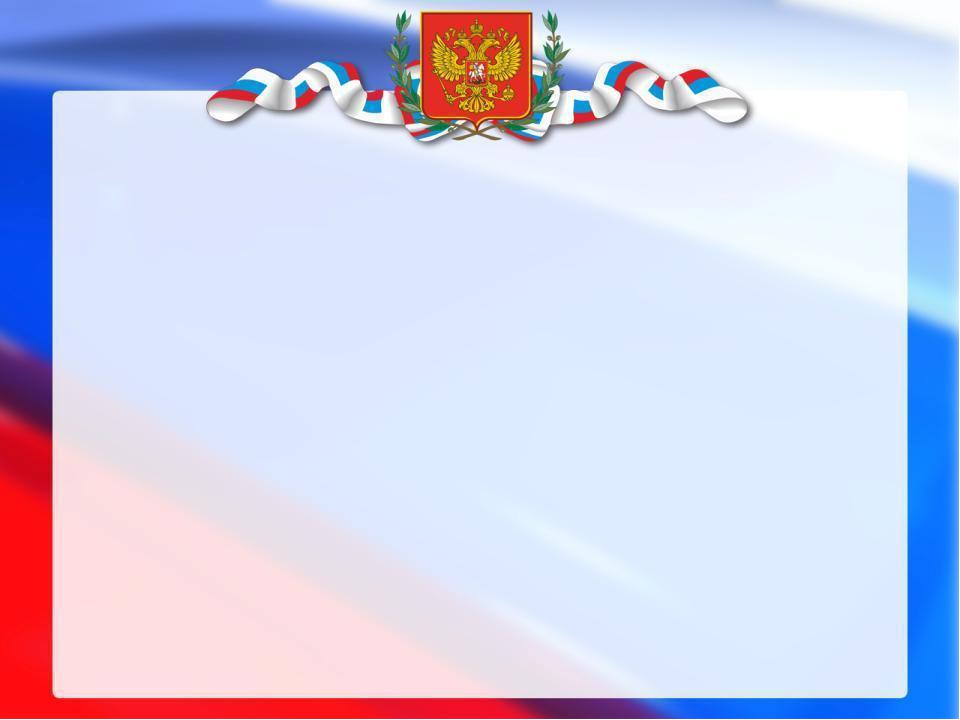 У патриотизма многоженство разнообразных и неоднозначных трактовок, но самая распространенное определение патриотизма коротко и ясно – это любовь к своей Родине. А с чего начинается Родина? С вида за окном, с дороги от дома до школы и обратно, с детской площадки во дворе, с родного города, в котором многое напоминает о богатой событиями истории родного края и, конечно, истории всего Отечества в целом.
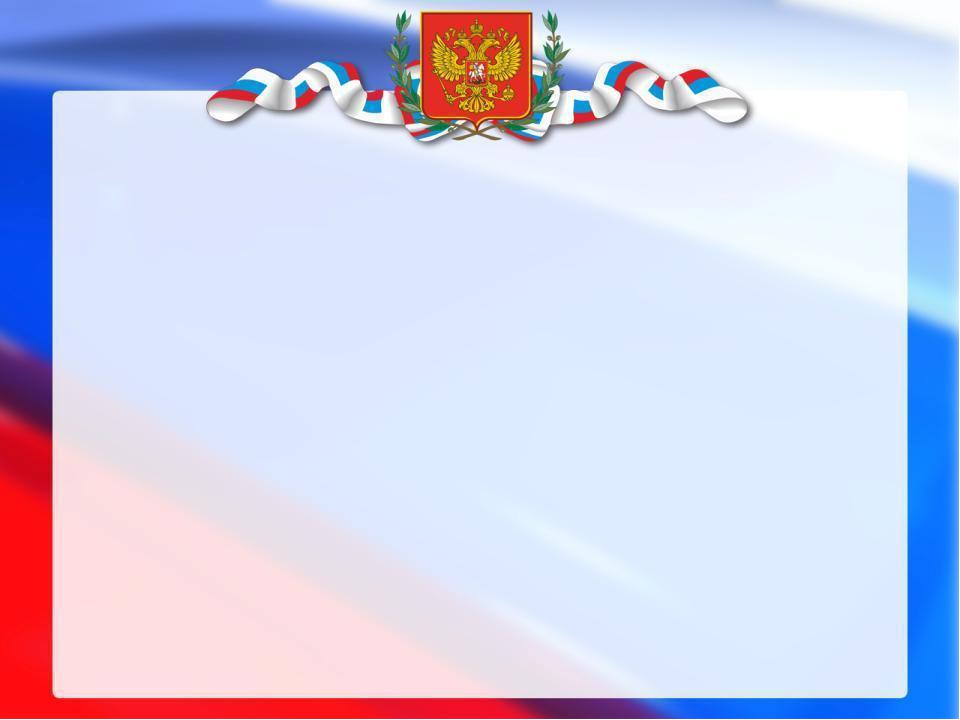 В современном понимании патриотизм - это многовариантное понятие, трактующееся всеми неоднозначно и имеющее много различных определений.
 Патриотизм (от греческого слова patris – отечество) – это стойкая гражданская позиция, гордость за свою страну и трепетное уважительное отношение к ее истории.
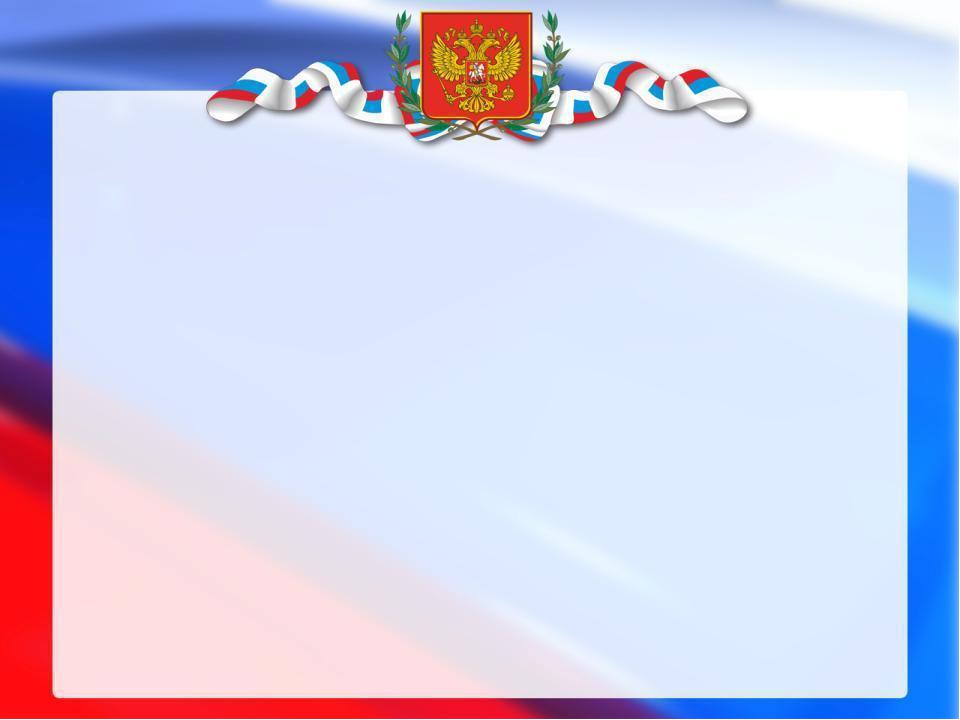 Именно патриотизм включает в себя все направления воспитательной деятельности в начальной школе.
П – права и обязанности граждан; 
А – активный образ жизни 
Т – толерантность 
Р – радость открытий и познаний 
И – изучение истории  своего народа
О – ответственность 
Т – трудолюбие
И – искренность
З – здоровый образ жизни
М – мужество, милосердие
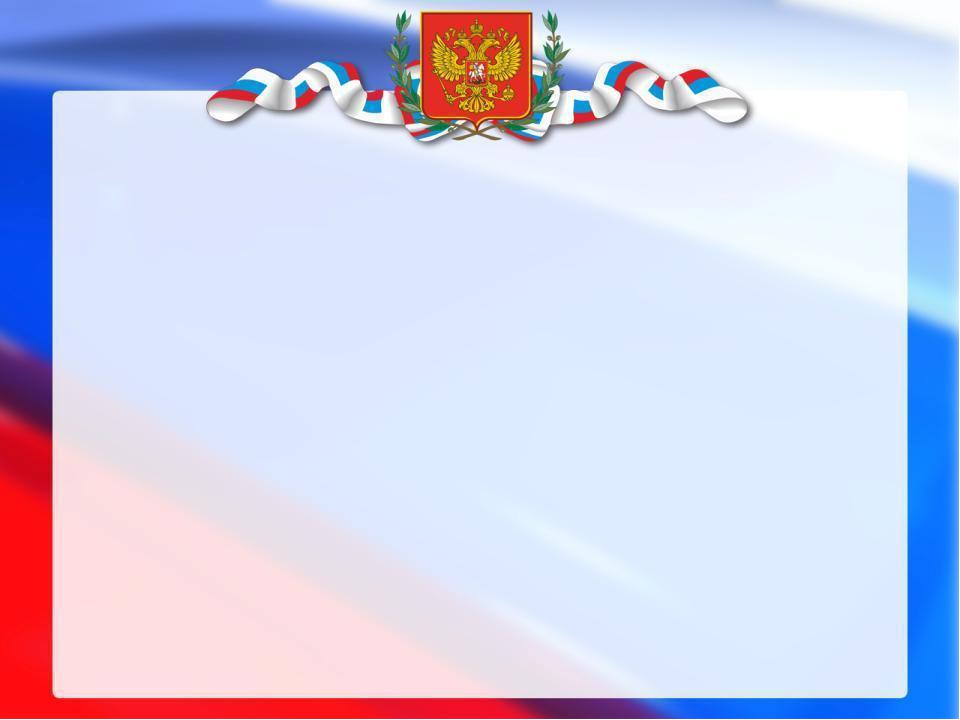 Цель воспитания:
Развитие  у школьников гражданственности, патриотизма как важнейших духовно-нравственных и социальных ценностей, готовность к  активному проявлению в различных сферах жизни общества.

 Формирование духовно и физически здорового человека, неразрывно связывающего свою судьбу с будущим родного города, края и страны;
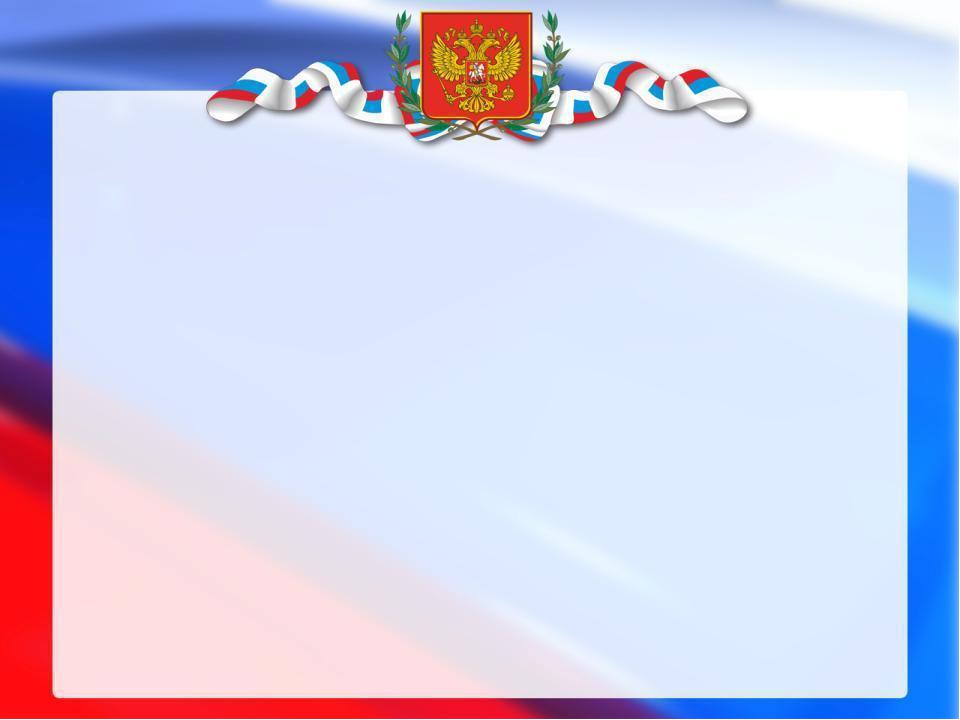 Задачи патриотического воспитания младших школьников  включают:
формировать понятия о большой и малой Родине, первоначальные знания о её истории, исторических личностях; 
бережного отношения к жизни и ко всему живому;
прививать трудовые навыки, воспитывать уважительное отношение к труду другого человека;
воспитывать уважительное отношение к общественной собственности, к собственности другого человека;
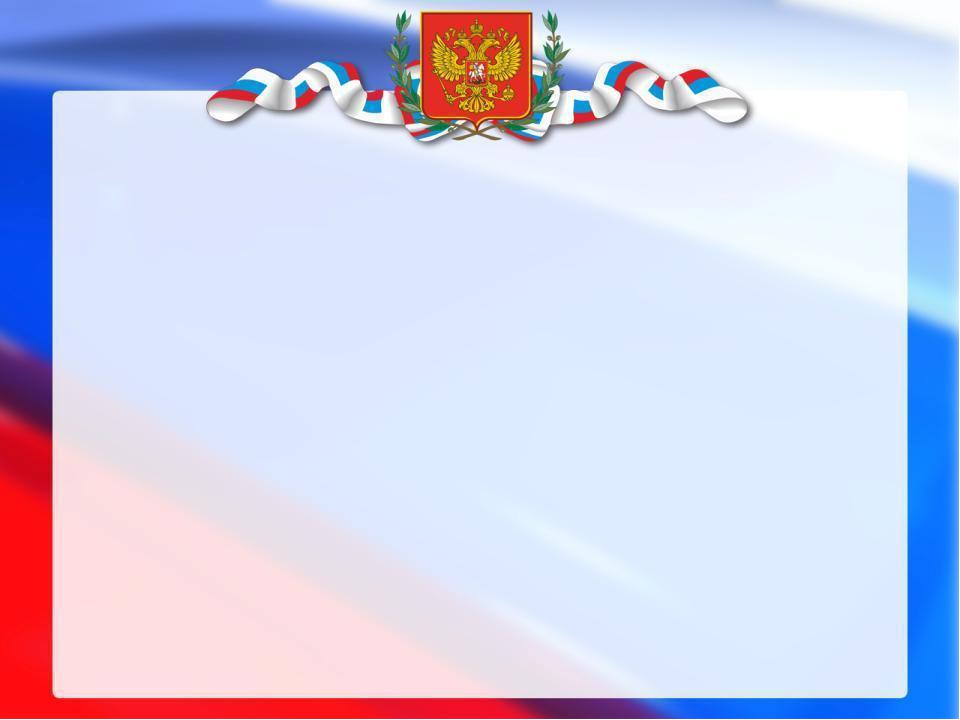 Формы работы направленные на формирование патриотизма самые разнообразные: деловые игры, классные часы, встречи с интересными людьми, беседы, диспуты, викторины, коллективные творческие дела, смотры-конкурсы, выставки, соревнования, экскурсии, поездки, походы, трудовые дела, тренинги, знакомство с историческим прошлым малой родины и Отечества, знакомство с традициями и обычаями русского народа, фольклором.
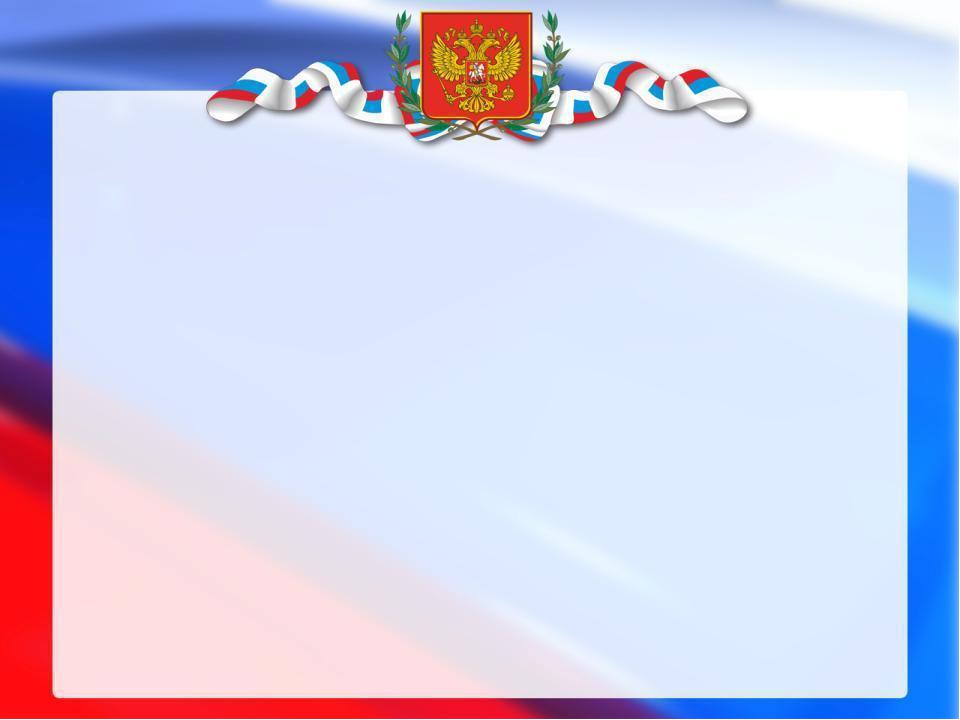 Всю работу по патриотическому воспитанию младших школьников в рамках основных компонентов ведутся по следующим  направлениям:
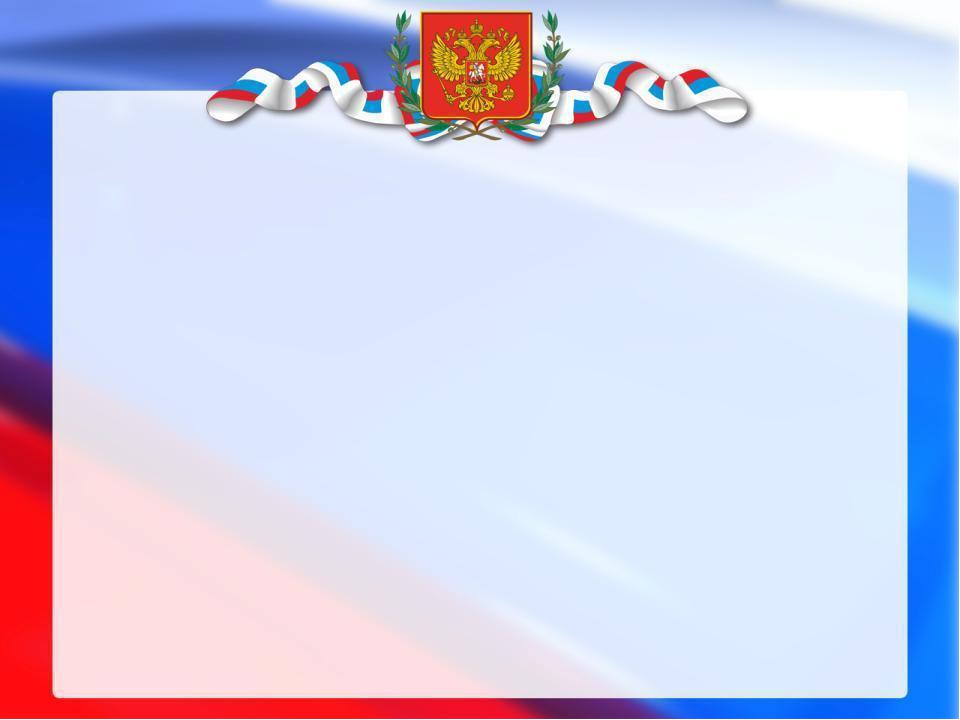 Историко – краеведческое и экскурсионное направление
– система мероприятий, направленная на познание историко-культурных корней, осознание неповторимости Отечества, его судьбы, формирование гордости за сопричастность к деяниям предков, исторической ответственности за происходящее в обществе.
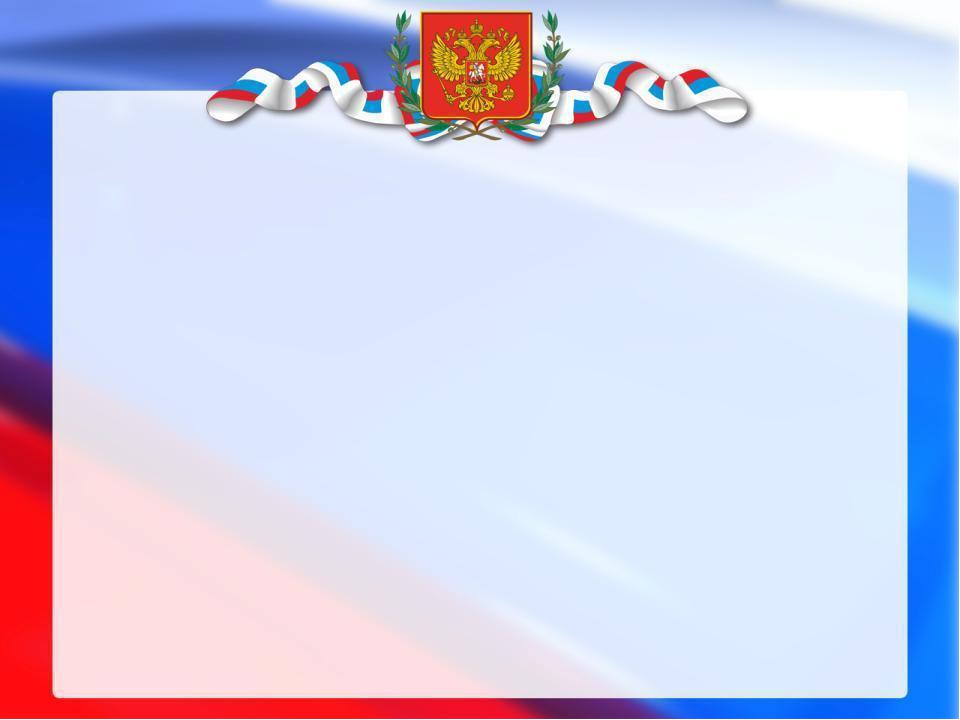 Гражданско-правовое направление
– формирование гражданской позиции.
По этому направлению проводятся беседы «Конституция России и права человека», «Символы России», «Праздники России».
Различные акции «Я – гражданин России», «Волна добрых дел», «Ты не один»
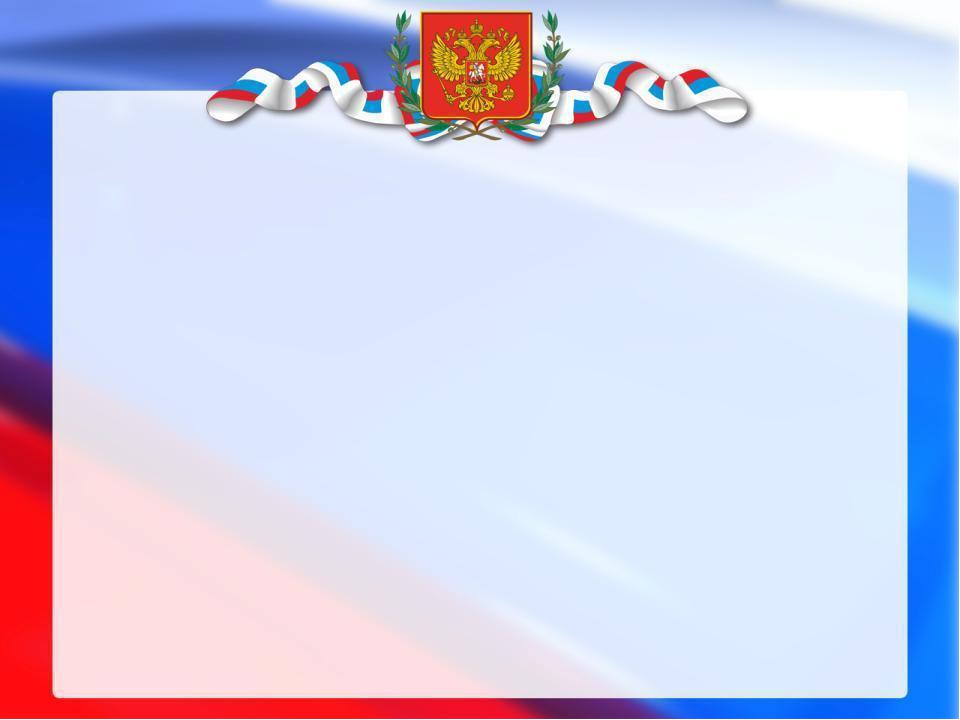 Литературно направление
воспитание идёт от эмоционально – образного содержания произведения, от переживания детей.
На произведениях классиков учимся любить и охранять родную природу, гордиться за свою Родину, восхищаться подвигами героев, сопереживать им и трепетно относиться к близким и окружающим людям.
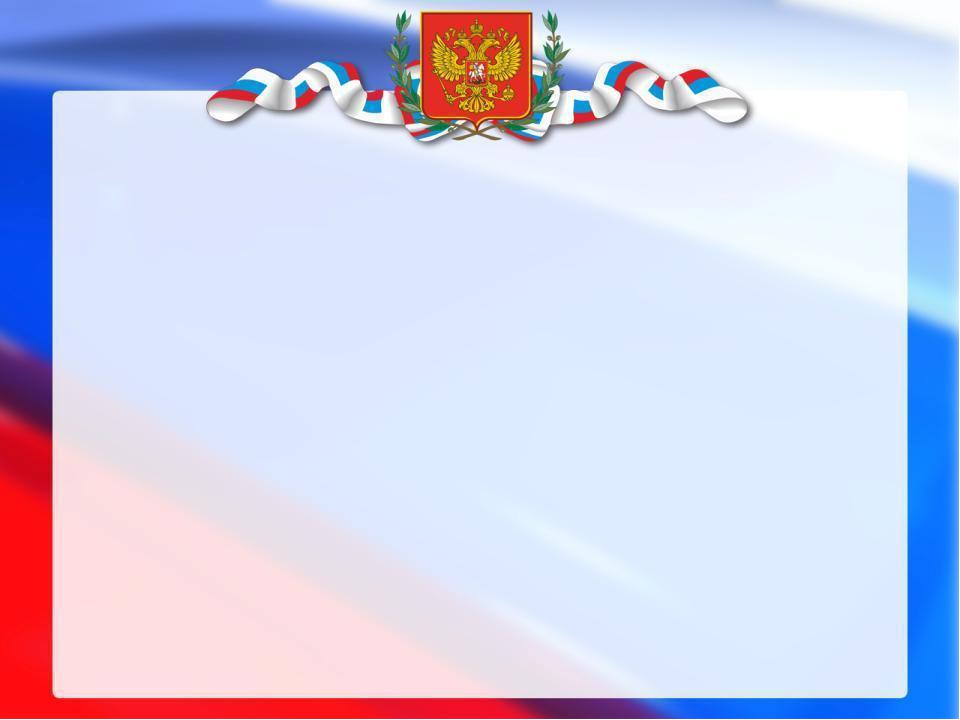 Экологическое направление
– воспитание любви к природе, защите её от загрязнения.
Больше всего ребятам нравятся сезонные экскурсии- прогулки «У природы нет плохой погоды». Благодаря таким экскурсиям можно научить любить и беречь красоту родной природы,а так же познакомить с многообразием природы.
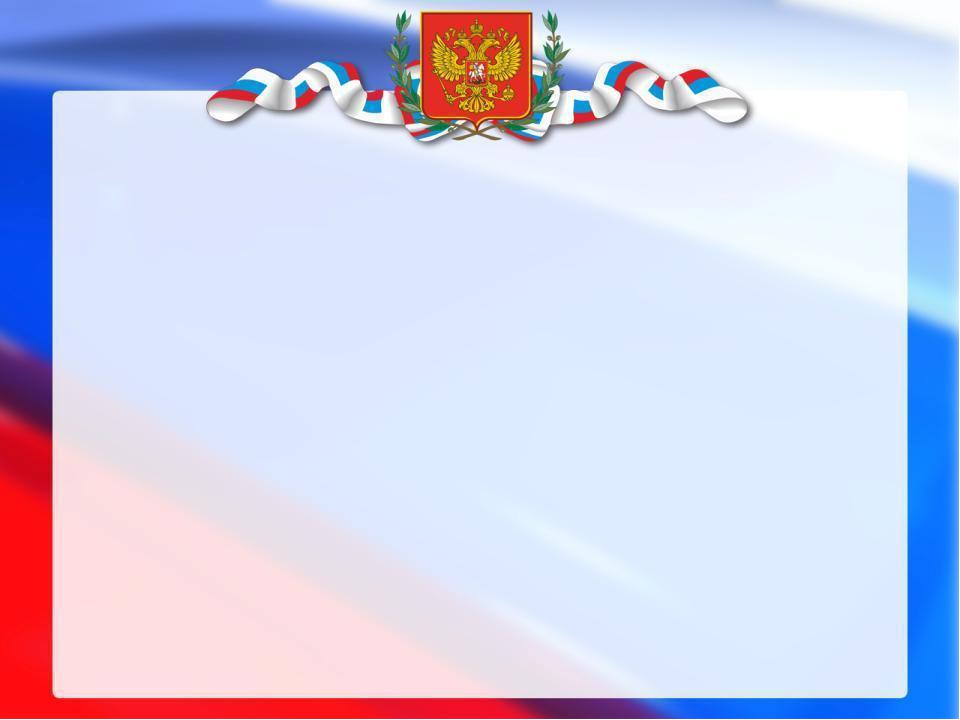 Поэтому работа по данному вопросу должна стать составной частью урока. Одним из самых приемлемых, для осуществления гражданско – патриотического воспитания, является урок русского языка. Где, как не на уроке родного языка, прививать детям любовь к нему, вырабатывать у ребят внимание к своей и чужой речи, развивать её культуру. А через знание языка воспитывать у учащихся любовь к Родине.
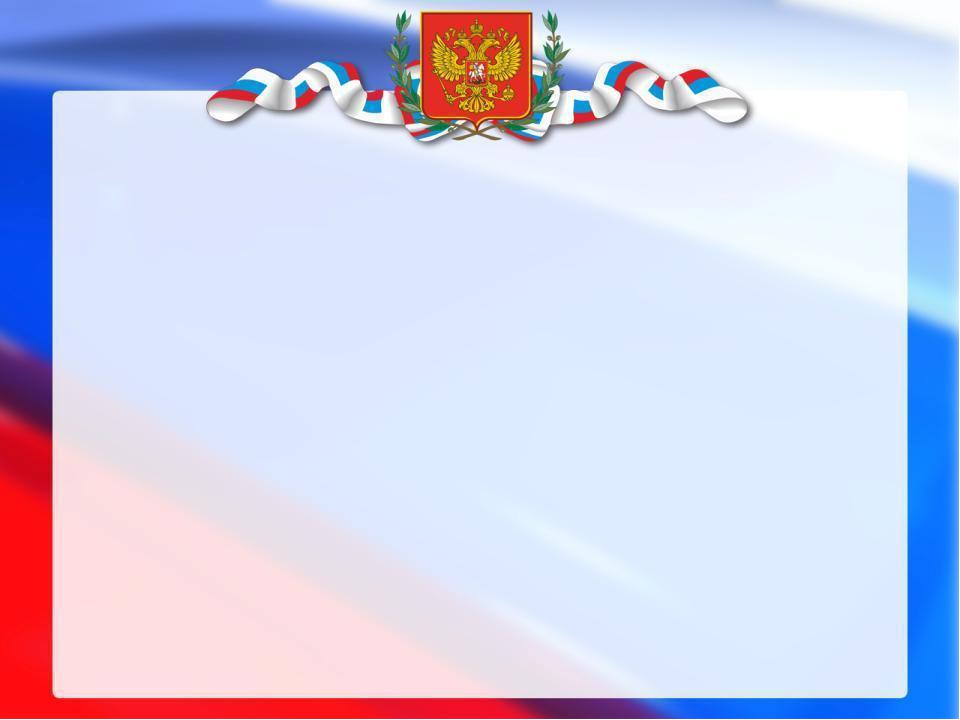 Готовясь к уроку русского языка, следует подбирать произведения русского народного творчества: загадки, поговорки, пословицы, считалки, они активизирут мысли детей, пробуждают у них познавательный интерес. Всё это способствует воспитанию любви к родному слову, к истории своего народа.
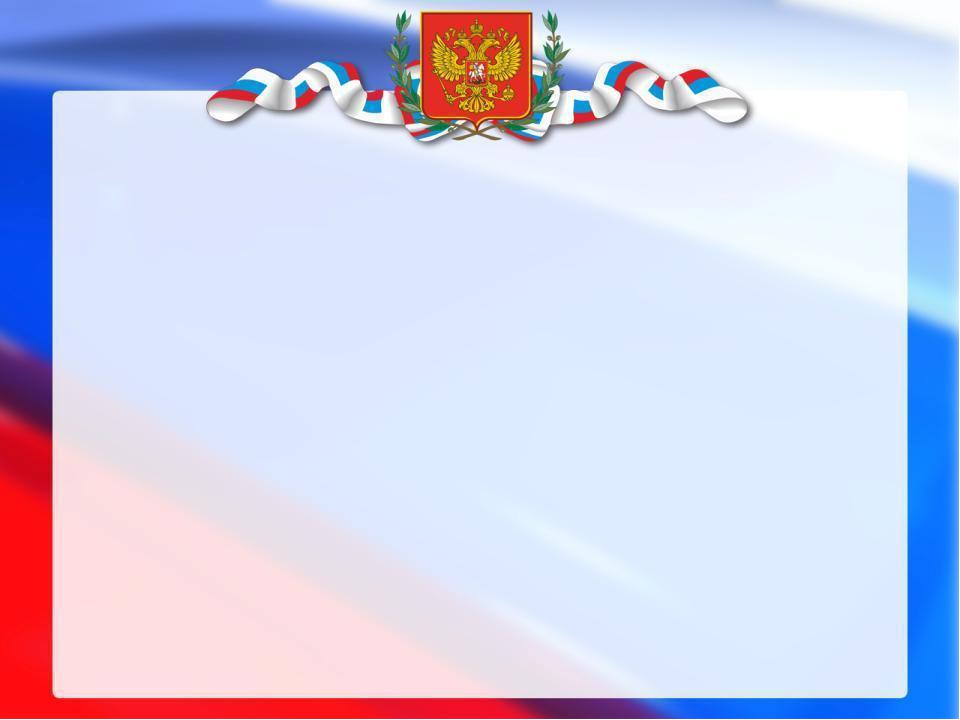 Учебники русского языка для начальных классов содержат немало упражнений, включающих задания, способствующих гражданско-патриотическому воспитанию. Планируя урок, нужно  выбирать тексты, в которых имеется информация о поступках, результатах деятельности и отношениях людей, содержатся яркие примеры проявления патриотизма.
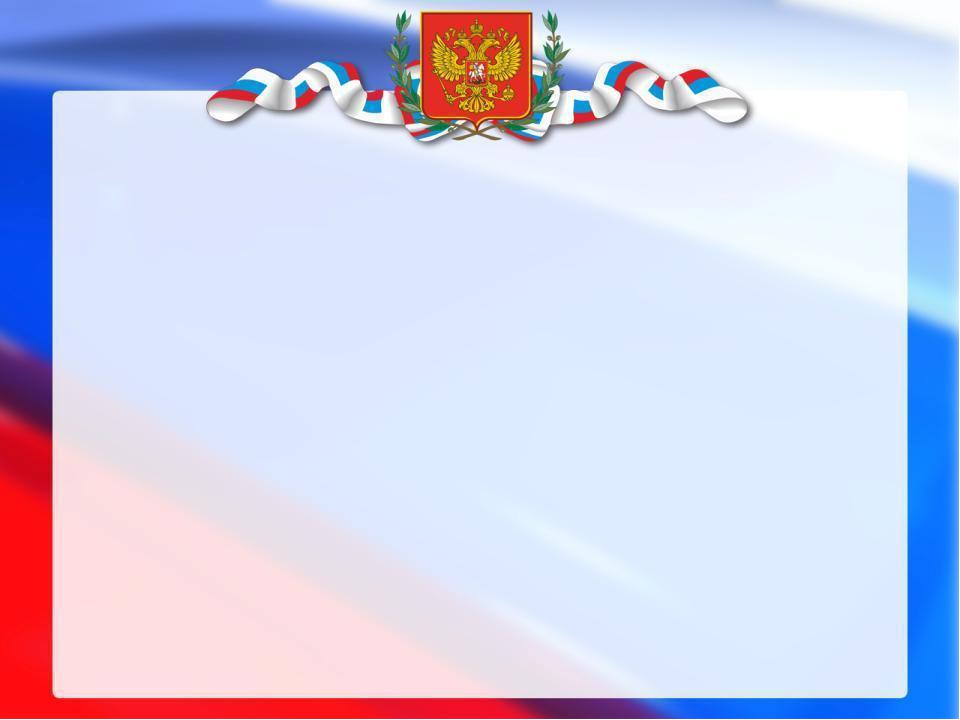 Выполняя такие задания на уроках, учащиеся в первую очередь выполняют само задание, затем анализируют нравственную ситуацию, указанную в тексте или условии задания.
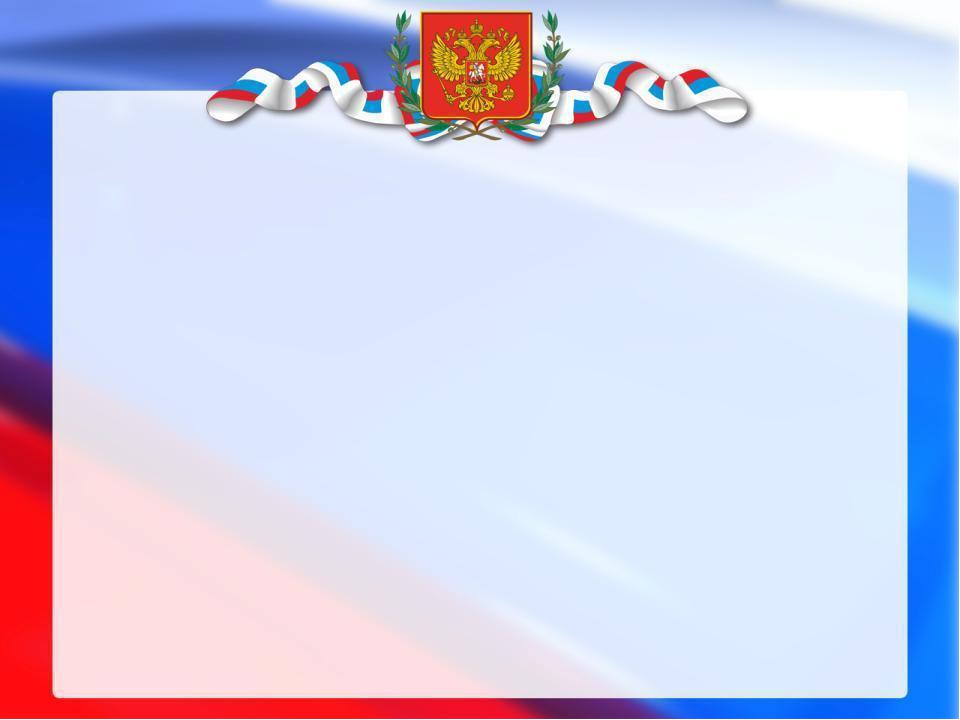 Для работы над темой «Гражданско – патриотическое воспитание на уроках русского языка», разработана сери нетрадиционных уроков, включающих:  урок – экскурсию, урок – путешествие, урок – КВН, урок – игра «Что? Где? Когда?» и другие.
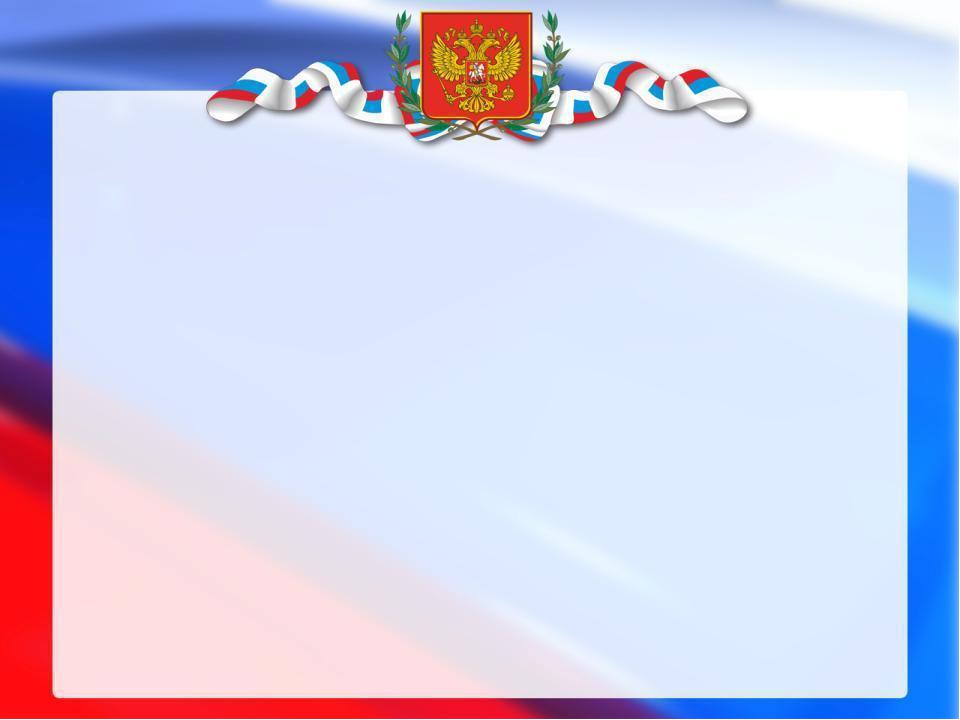 Уроке – путешествии (4 класс), закреплении темы «Определение падежа и склонения имён существительных в единственном числе», можно совершить «полёт» по городам – героям нашей страны. Ребята узнают о том, как героически сражались защитники Москвы в далёком 1941 году, о пережитой ленинградцами блокаде, о великой Сталинградской битве и о том, какими стали эти города спустя много лет.
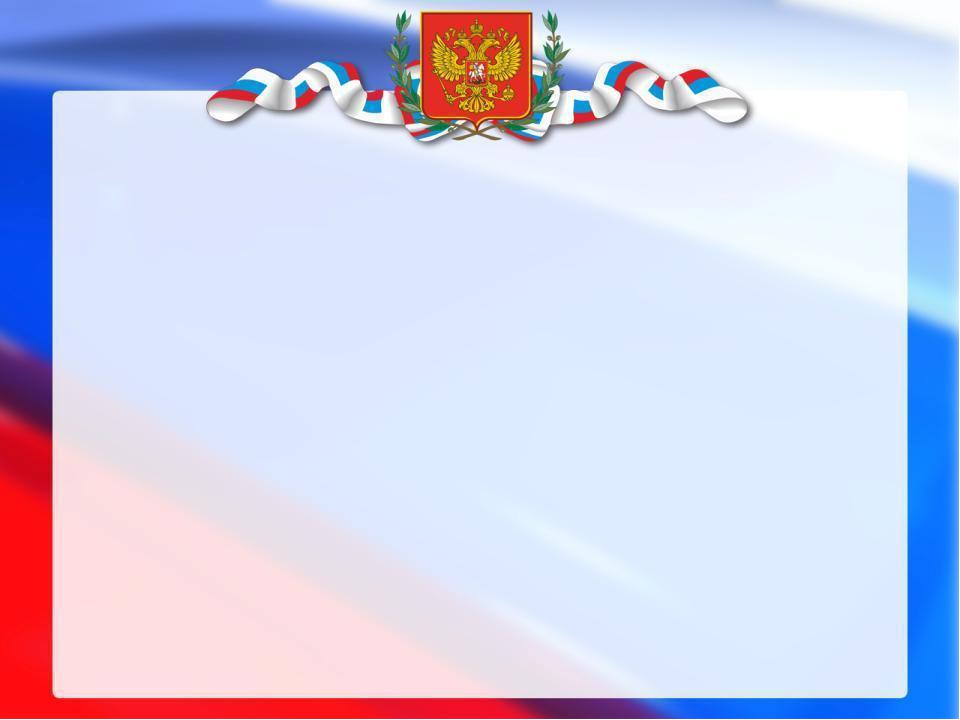 Отмечая эти города на карте России флажками, рассматривая фотографии с изображением городов во время Великой Отечественной войны и в настоящее время. Работая с историческими материалами, выполнить задания по теме урока. Найти в текстах имена существительные, определить склонение и падеж.
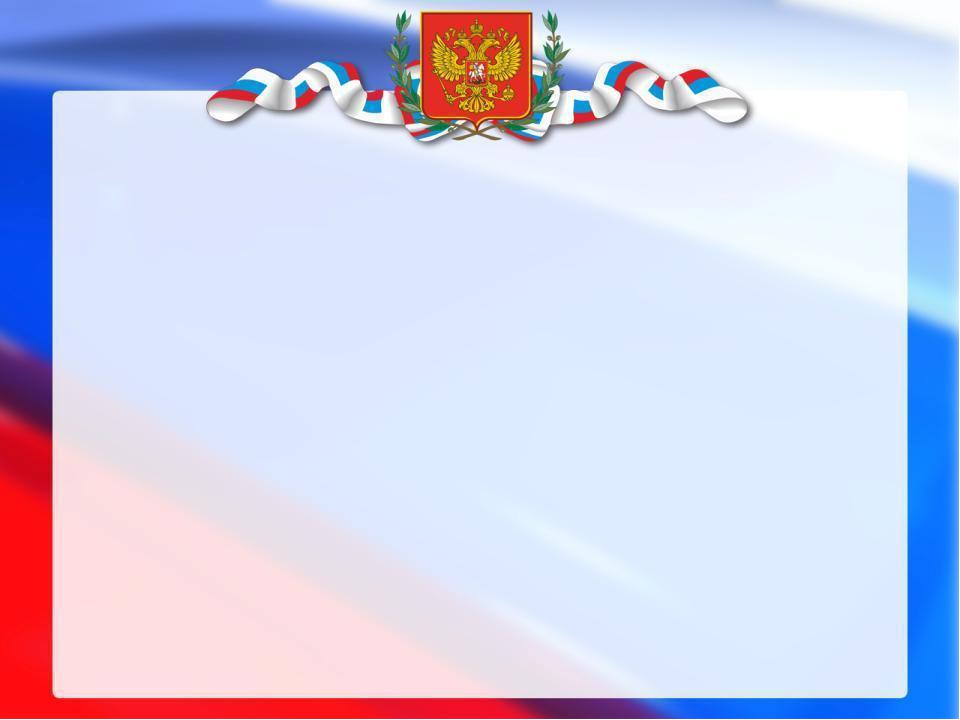 На таких уроках учащиеся пополняют знания о Родине, переживают чувства привязанности к родной земле и гордость за её прошлое и настоящее. Всё это способствует гражданско – патриотическому воспитанию младших школьников.
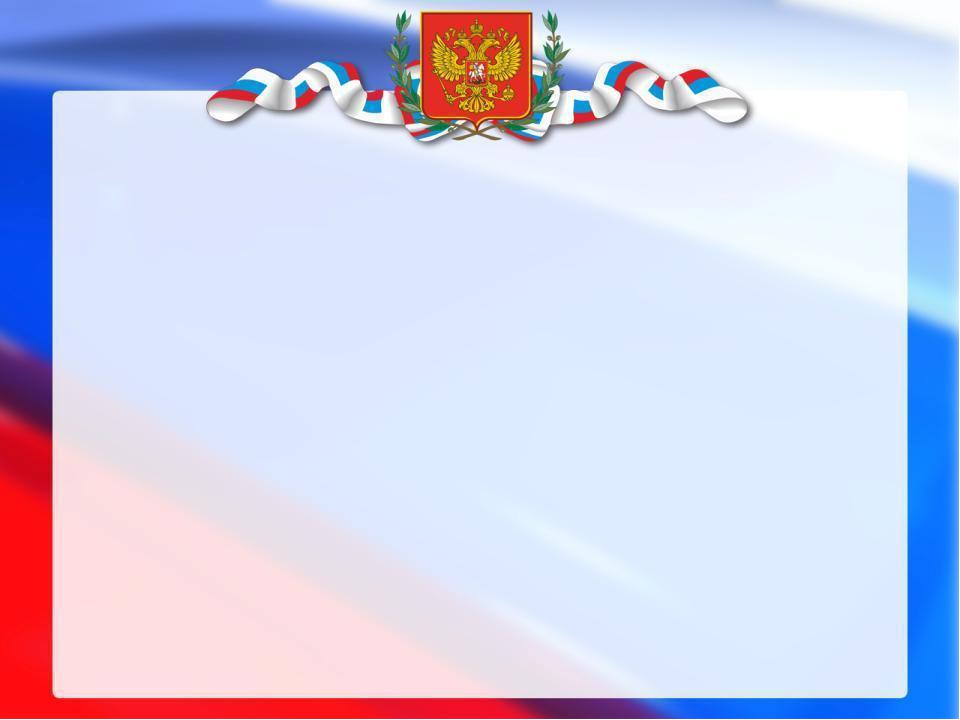 Воспитание граждан и патриотов своей Родины – процесс длительный, требующий  настойчивости, последовательности и большого терпения. Решить эту задачу за 4 года не представляется возможным. Впереди ещё долгие годы школьной зрелости. Но главное закладывается в раннем детстве и мы, учителя начальных классов, должны «упражнять детей в этом священном чувстве».
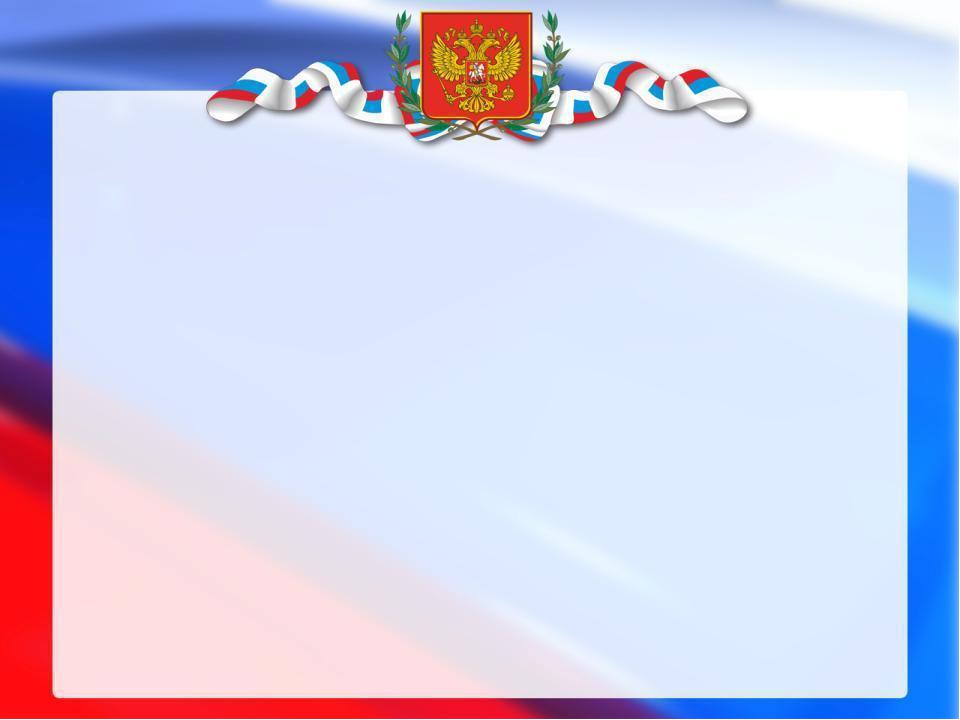 «Каждый ребенок рождается добрым и для доброй жизни» 
                          (говорил актер Е.Леонов). 

То, какие нравственные качества разовьются у ребёнка, зависит, прежде всего, от родителей и окружающих его взрослых, от того, как они его воспитывают, какими впечатлениями обогатят.
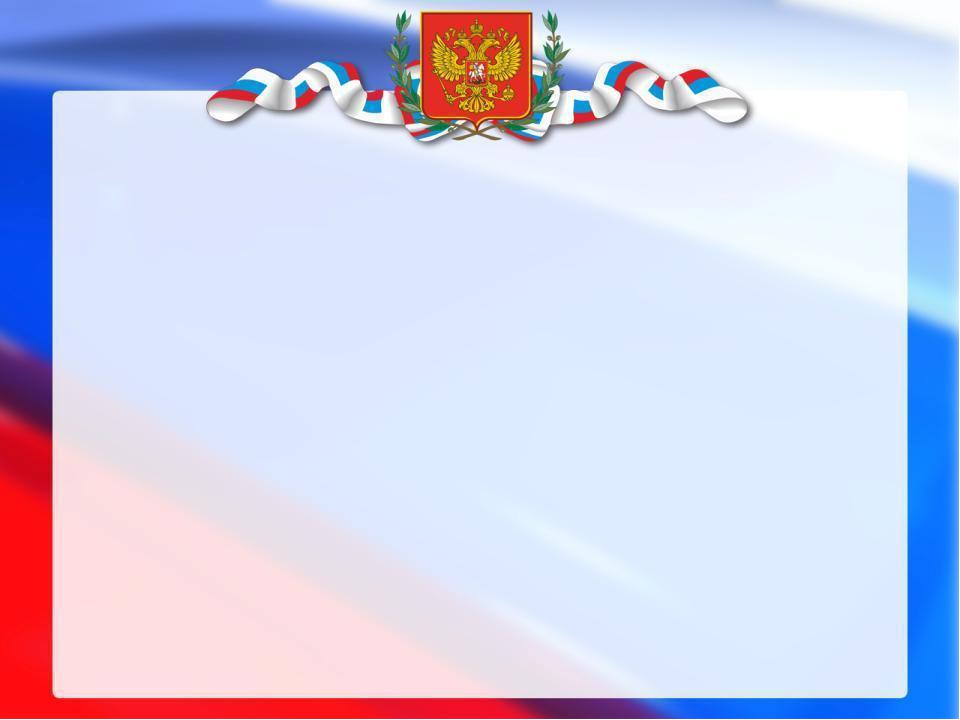 Спасибо за внимание!
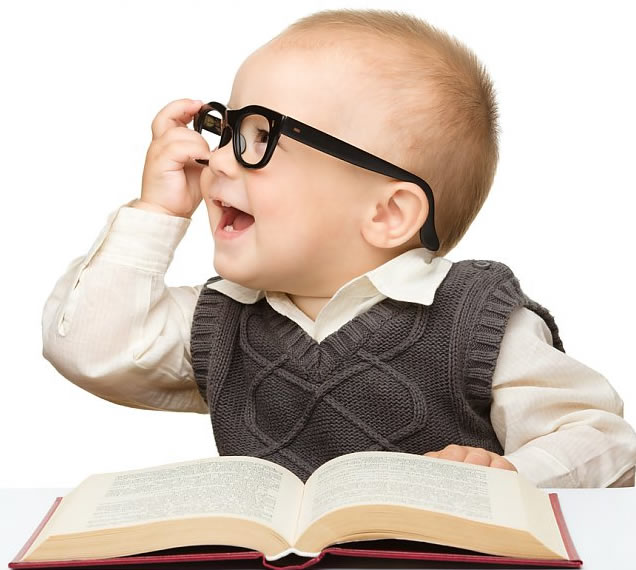